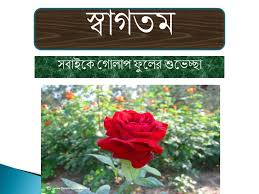 শিক্ষক পরিচিতি
মোঃ  ওসমান 
গোমদন্ডী  আদর্শ  সপ্রাবি
mdosmsn@gmail.com
শ্রেণিঃ ৪র্থ
বিষয়ঃ গণিত
সময়ঃ ৪০ মিনিট
শিখনফলঃ
* গানিতিক প্রতীকগুলো চিনবে এবং নাম বলতে পারবে।
*গাণিতিক প্রতীক গুলোর শ্রেণিবিভাগ করতে পারবে।
মানসিক প্রস্তুতি
৮৬৩-৩৬৮=৪৯৫
পাঠ শিরোনাম
গানিতিক প্রতিক
৩
২
৯
০
৭
৮
১
৬
৫
৪
এতে কী বোঝা যায়?
*০,১,২,৩,৪,৫,৬,৭,৮,৯ এগুলো ছাড়া কোন সংখ্যা লেখা যায় না।
অর্থাৎ ০,১,২,৩,৪,৫,৬,৭,৮,৯, এগুলো দ্বারা সকল সংখ্যা লেখা যায়।
০,১,২,৩,৪,৫,৬,৭,৮,৯ এগুলো দ্বারা সকল সংখ্যা লেখা যায়।তাই এগুলো সংখ্যা প্রতিক । সংখ্যা প্রতিক ১০ টি ।
সংখ্যা প্রতিকঃ
 ০, ১, ২, ৩, ৪, ৫, ৬, ৭, ৮, ৯
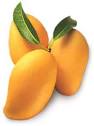 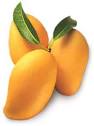 আর
৩
৩
যোগ
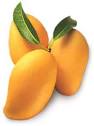 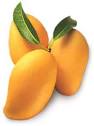 ৬
৩
বিয়োগ
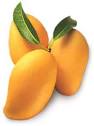 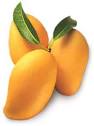 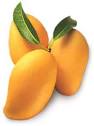 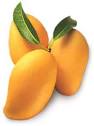 ৩
৩
৩
৩
৪
৩
গুণ
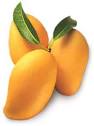 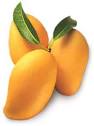 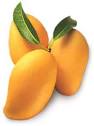 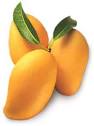 3
12
ভাগ
প্রক্রিয়া প্রতীক
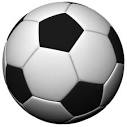 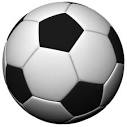 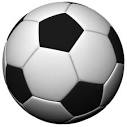 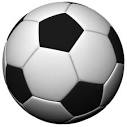 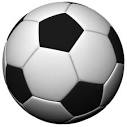 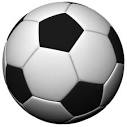 ৩
৩
সমান
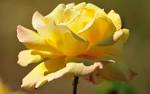 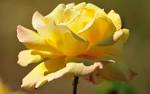 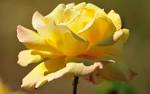 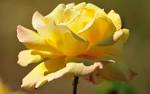 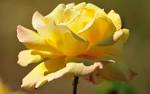 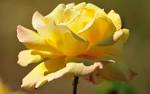 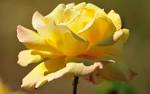 ৩
>
৪
বৃহত্তর বা বড়
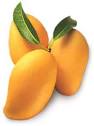 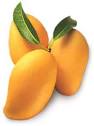 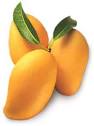 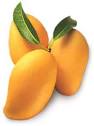 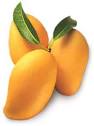 <
৯
৬
ক্ষুদ্রতর বা ছোট
সম্পর্ক প্রতীকঃ
দুটি সংখ্যার পারস্পরিক সম্পর্ক নির্দেশ করে।
বিপরিত সম্পর্ক প্রতীক
দুটি সংখ্যার বিপরীত সম্পর্ক নির্দেশ করে
সমান নয়    ৭
৯
বড় নয়
ছোট নয়
দলীয় কাজ
শ্রেণি মুল্যায়ন
সম্প্ক প্রতীকগুলো লিখ এবং উদাহরণ দাও।
পরিকল্পিত কাজ
প্রক্রিয়া ও সম্পর্ক প্রতীকগুলো লিখে আনবে।